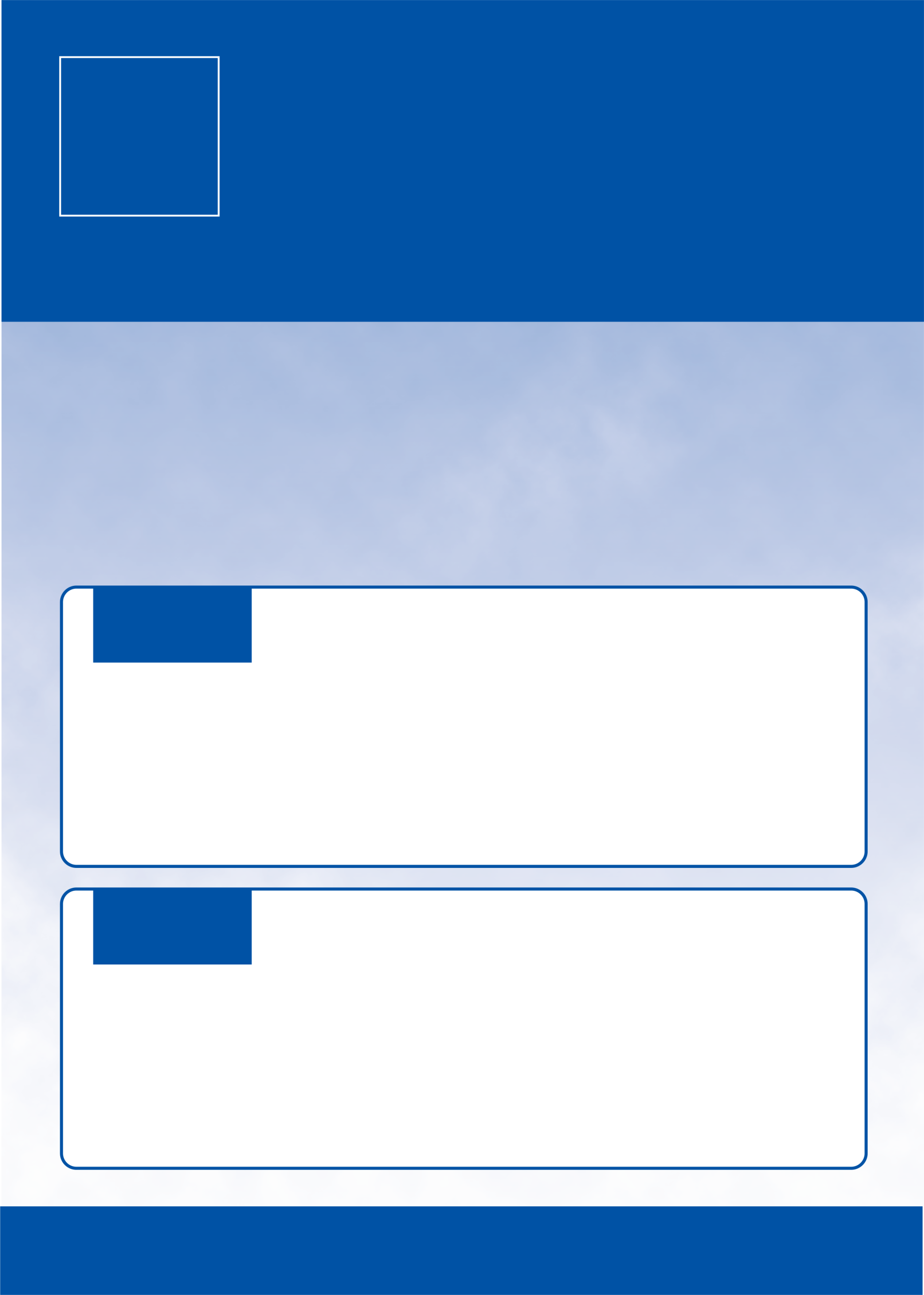 平成２８年度
参加費
  無料
福祉ボランティアリーダー研修会公開講座
(住民参加型サービス研修会併催)
2016年11月17日(木)
10:00〜15:00 　受付9:30
日 時
会 場
大分県総合社会福祉会館　４Ｆ大ホール
大分市大津町２－１－４１
第１部
10:00～12:00
「新潟市における子ども食堂の現状について」
全国的にも広がりを見せている子ども食堂。　新潟市は全国的にも進んでおり、その先駆けとなったにいがた子育ちステーションの横尾さんに新潟市の現状について学びます。
講師／横尾三代子（新潟市社会福祉協議会子ども家庭事業推進係長)
第２部
13:00～15:00
「矢板市お元気ポイント事業を学ぼう」
今年、シニアボランティアセンターを開所して、元気なシニアの社会参加を応援しています。貯めたポイントは市営バス回数券、温泉回数券など交換できます。
講師／佐川裕隆（栃木県矢板市社会福祉協議会主任）
お問い合わせ
大分県ボランティア・市民活動センター　TEL 097-558-3373
Ｆ Ａ Ｘ 送 信 票         大分県ボランティア・市民活動センター行き　　　　　　　　　　　　　　　　　　　　　　　　　　　　　　　　　　　　　ＦＡＸ：０９７－５５８－１２９６
※本票のみＦＡＸ送信してください（別途送信票等は不要です）
平成２８年度
福祉ボランティアリーダー研修会公開講座
　　　　　参加者申込書
上記のとおり申し込みます。
 
 
   　大分県ボランティア・市民活動センター所長　　殿
 
                    平成　　年　　月　　日
 
 
                                   所　　属　　名
                                   所　属　長　名                        
 
 
                                   担  当  者  名
                                   電　話　番　号
                                   ＦＡＸ　番　号